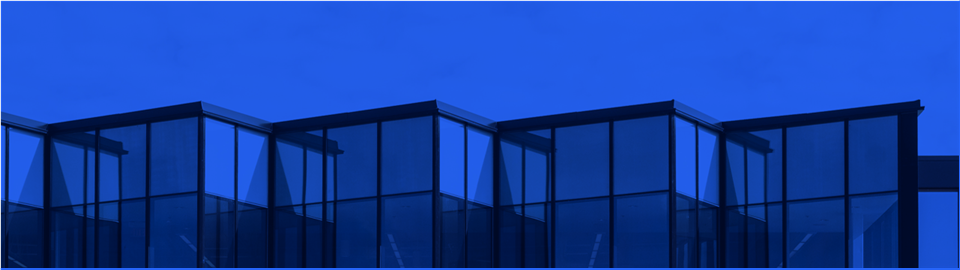 宁波蓝源百望云数字科技有限公司
蓝云百望云数字商业平台由宁波蓝源产城集团与百望股份强强联合，共同发起成立的集业、财、税为一体的总部经济平台。
基于国家级及各部委的数字资产信创标准，公司结合自主研发的多领域核心技术，打造了具备智能采购、财务供应链协同、数字化票单证、智慧财税、大数据分析等云服务能力的数字商业平台，为各行业、各领域的客户提供数字化转型解决方案。
百望股份是国家税务总局增值税发票管理基础设施服务商，科技部4年“独角兽”。蓝源百望云的客户图谱覆盖了15大行业的超过2000+家跨地域多法人的集团型企业及行业大客户，各行业超过1000+万大中小微企业客户。